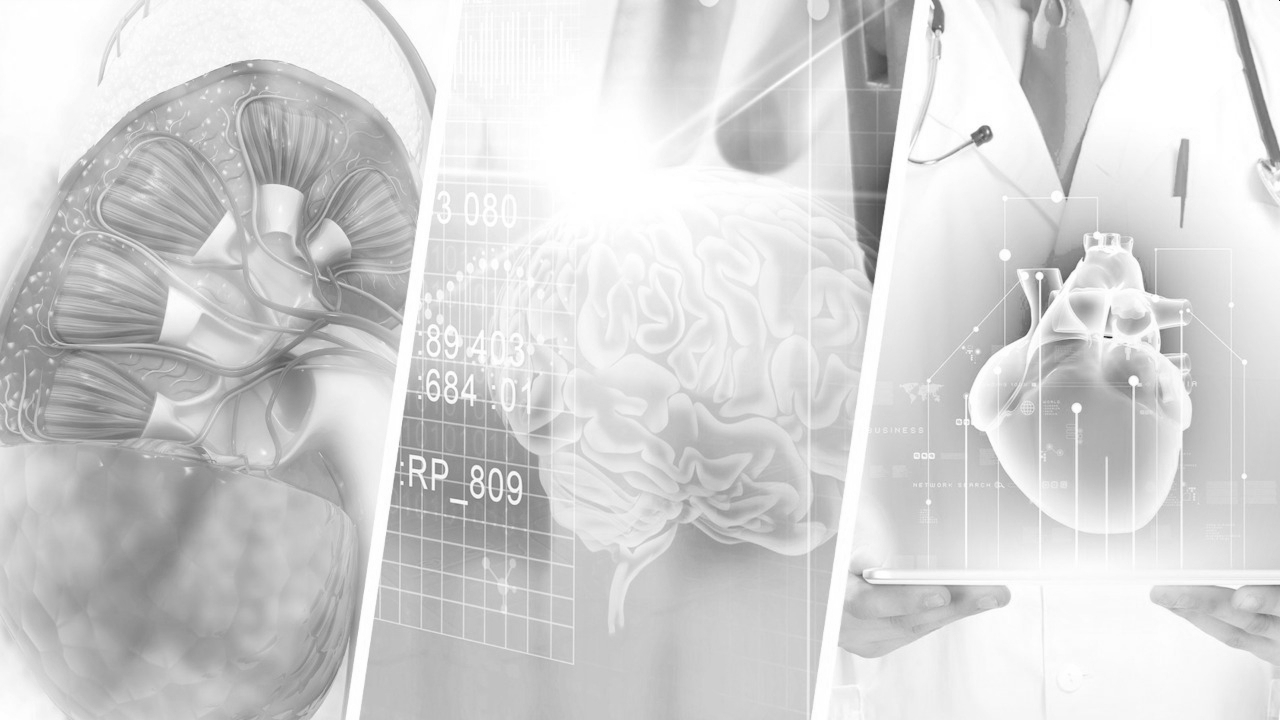 HIPERTENSÃO ARTERIAL RESISTENTE E REFRATÁRIA
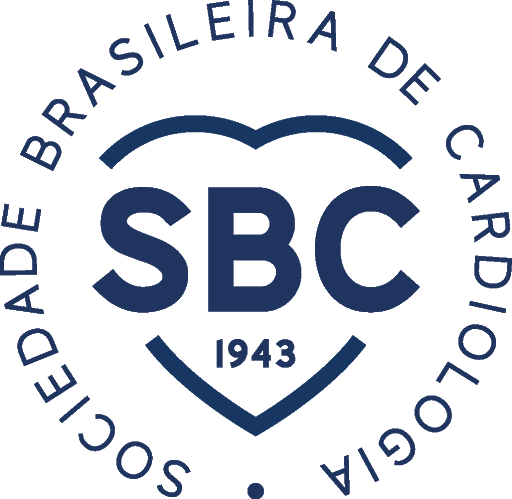 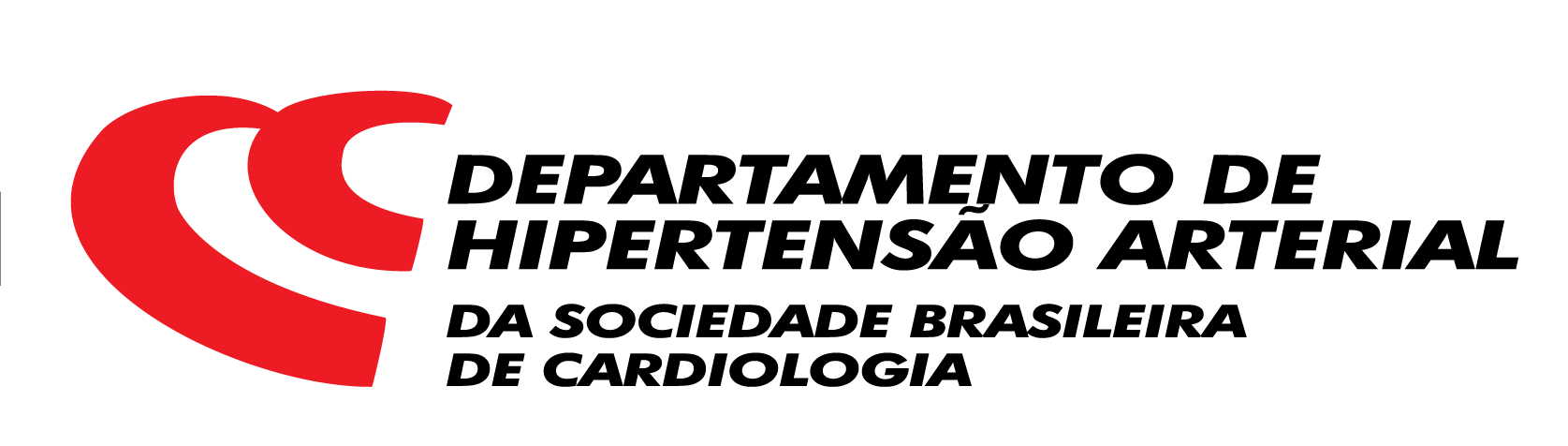 DIRETRIZES BRASILEIRAS
CAPÍTULO 16
DA HIPERTENSÃO ARTERIAL 2020
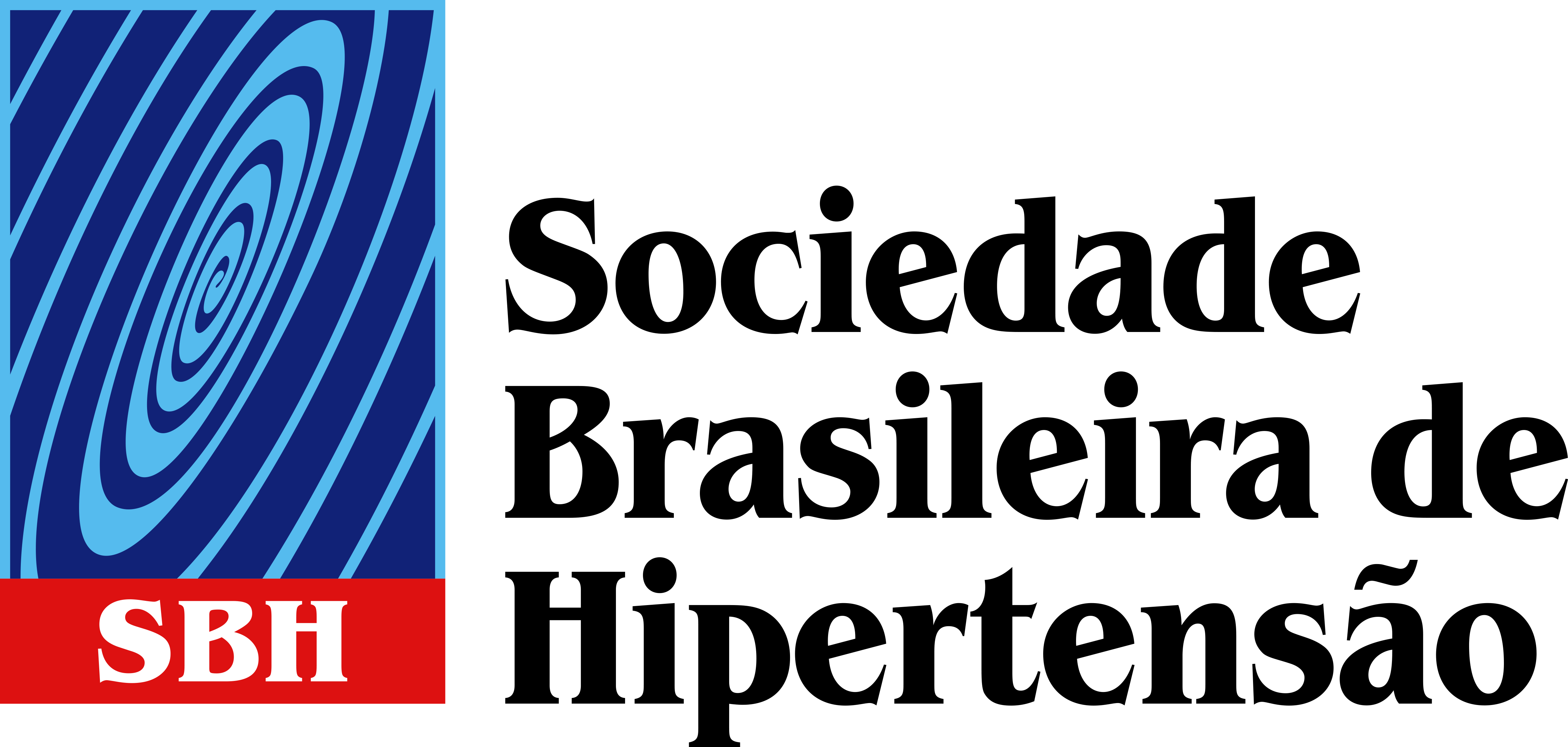 Coordenador: Celso Amodeo
Coordenadores adjuntos: Elizabeth Silaid Muxfeldt e Gil Fernando Salles 
Membros: Erika Maria Gonçalves Campana e Heitor Moreno Júnior
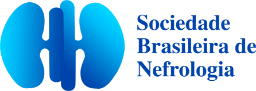 DECLARAÇÃO
DE CONFLITO DE INTERESSES
De acordo com a Resolução 1595/2000 do Conselho Federal de Medicina e com a RDC 96/2008 da ANVISA, declaro:
🗸Palestrante de XXXXXX, XXXXXX, XXXXXX, XXXXXX, XXXXXXX e XXXXXXX.
🗸 Consultor da XXXXXXXX

Os meus pré-requisitos para participar desta atividade são a autonomia do pensamento científico, a interdependência de opiniões e a liberdade de expressão.

Nome Sobrenome
CRM XXXXX
SUMÁRIO
Definição e Classificação 
Epidemiologia da Hipertensão Arterial Resistente
Fisiopatologia
Investigação Diagnóstica
Tratamento
Mensagens Principais
HIPERTENSÃO ARTERIAL RESISTENTE
CONCEITO
Pressão arterial que permanece acima da meta pressórica, por mais de 3 meses, apesar do uso de 3 classes de fármacos anti-hipertensivos sinérgicos, em doses otimizadas, incluindo preferencialmente um diurético.

Pacientes com a pressão arterial controlada com o uso de 4 ou mais classes de fármacos são considerados portadores de hipertensão arterial resistente controlada.
Calhoun et al. Hypertension 2008
DEFINIÇÃO E CLASSIFICAÇÃO
HIPERTENSÃO ARTERIAL REFRATÁRIA
CONCEITO
Pacientes com hipertensão arterial não controlada com o uso de cinco ou mais classes de fármacos anti-hipertensivos por 6 meses ou mais, em doses otimizadas, incluindo o uso de clortalidona e espironolactona.
Acelajado MC. J Clin Hypertens 2012;14:7–12.
HIPERTENSÃO ARTERIAL
RESISTENTE E REFRATÁRIA
Nº
drogas
Hipertensão
Resistente
Controlada
Hipertensão
Refratária
≥5
Hipertensão
Resistente
4
3
Hipertensão
Controlada
2
Hipertensão
Não Controlada
1
≥ 140/90 mmHg
(não controlada)
PA
< 140/90 mmHg
(controlada)
Dudenbostel T. Hypertension 2016 2016 Jun;67(6):1085-92
EPIDEMIOLOGIA DA HIPERTENSÃO ARTERIAL RESISTENTE
PERCENTUAL DE HIPERTENSÃO RESISTENTE
NA POPULAÇÃO HIPERTENSA AMERICANA
National Health and Nutrition Survey (NHANES) – 13.375 patients
Barroso WKS, Rodrigues CIS, Bortolotto LA, Mota-Gomes MA, Brandão AA, 
Feitosa ADM, et al. Diretrizes Brasileiras de Hipertensão Arterial – 2020. 
Arq. Bras. Cardiol. 2021;116(3):516-658.
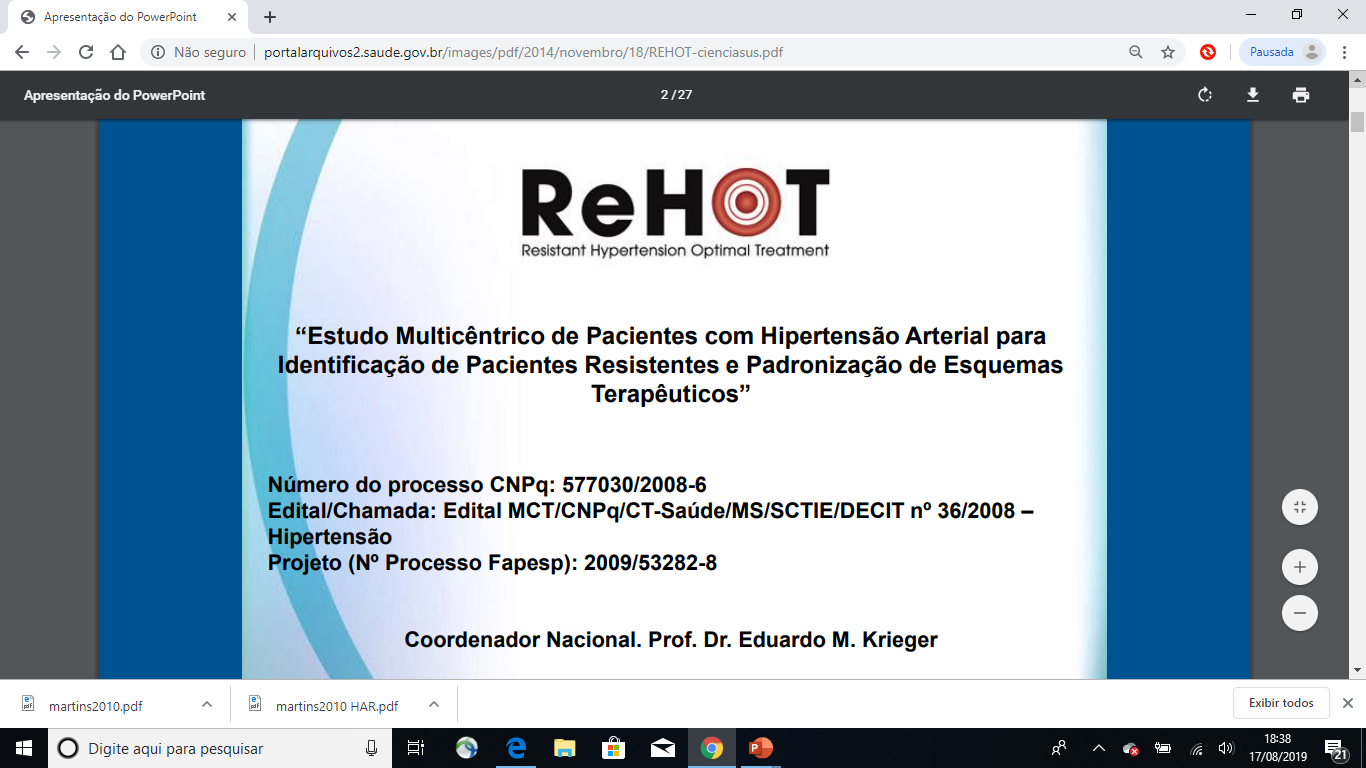 Krieger EM e cols. Hypertension 2018 Apr;71(4):681-690
OBJETIVOS ReHOT
Prevalência da hipertensão resistente 

Padronizar associação de fármacos

Caracterizar o fenótipo do paciente com hipertensão resistente

4.  Comparar a eficácia da quarta droga (espironolactona ou clonidina)
Krieger EM e cols. Hypertension 2018 Apr;71(4):681-690
OBJETIVOS ReHOT
GRÁFICO DE DISTRIBUIÇÃO - CENSO VS. INDIVÍDUOS PARTICIPANTES (%)
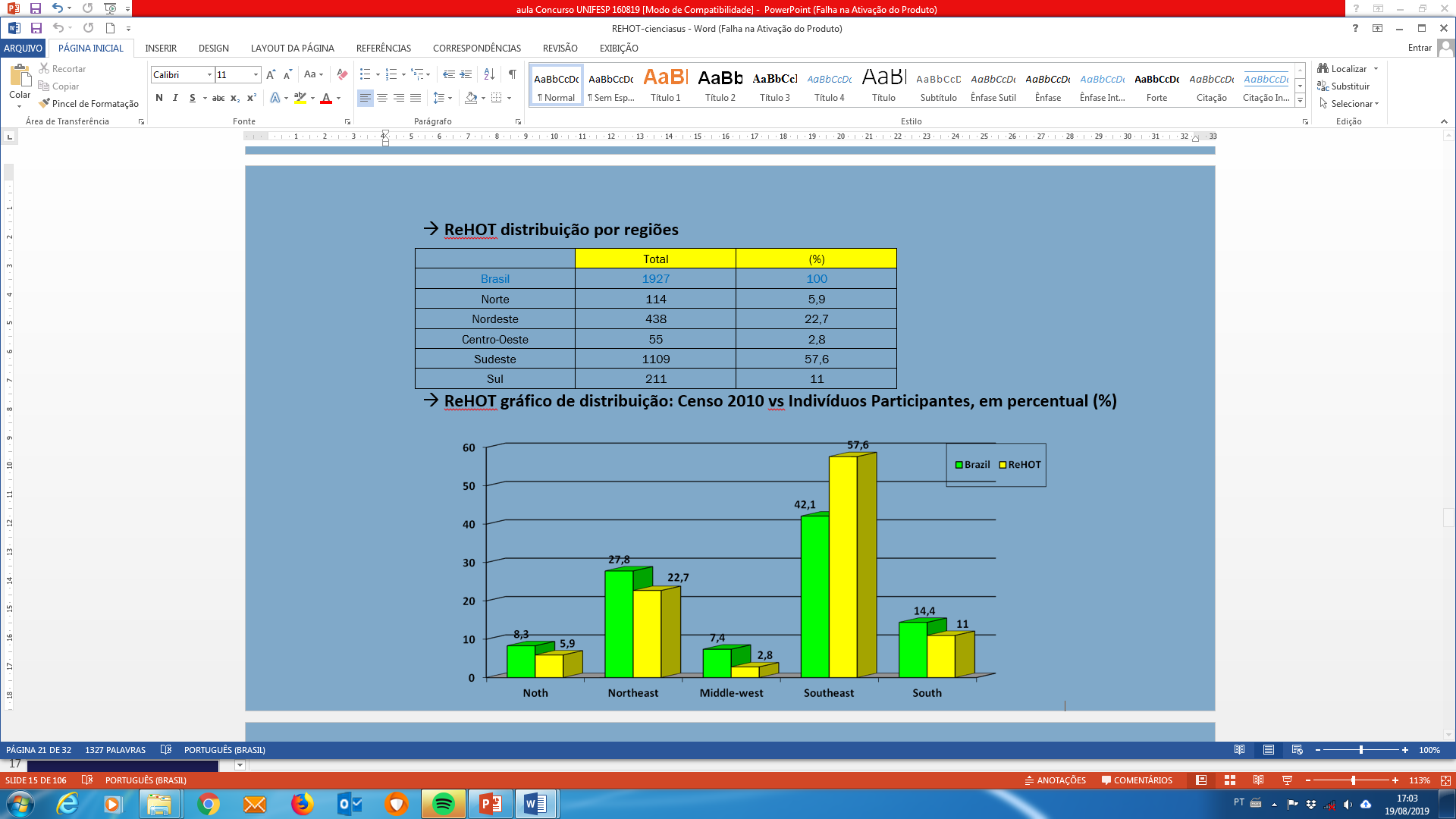 Brasil
ReHOT
CENTRO-OESTE
NORTE
SUDESTE
NORDESTE
SUL
Krieger EM e cols. Hypertension 2018 Apr;71(4):681-690
ReHOT
Prevalência de HAR
11,7%
Krieger EM e cols. Hypertension 2018 Apr;71(4):681-690
PREVALÊNCIA
DA HIPERTENSÃO ARTERIAL RESISTENTE
12 - 15%
Pseudo refratária: prevalência alta
Refratária verdadeira: reduzida prevalência (1,9%)
I Posicionamento Brasileiro sobre Hipertensão Arterial Resistente. Arq. Bras. Cardiol. Vol 99 No.1; 2012
HIPERTENSÃO REFRATÁRIA
UM NOVO FENÓTIPO DA HIPERTENSÃO RESISTENTE
Adultos Americanos Hipertensos atendidos em ambulatório especializado em hipertensão arterial
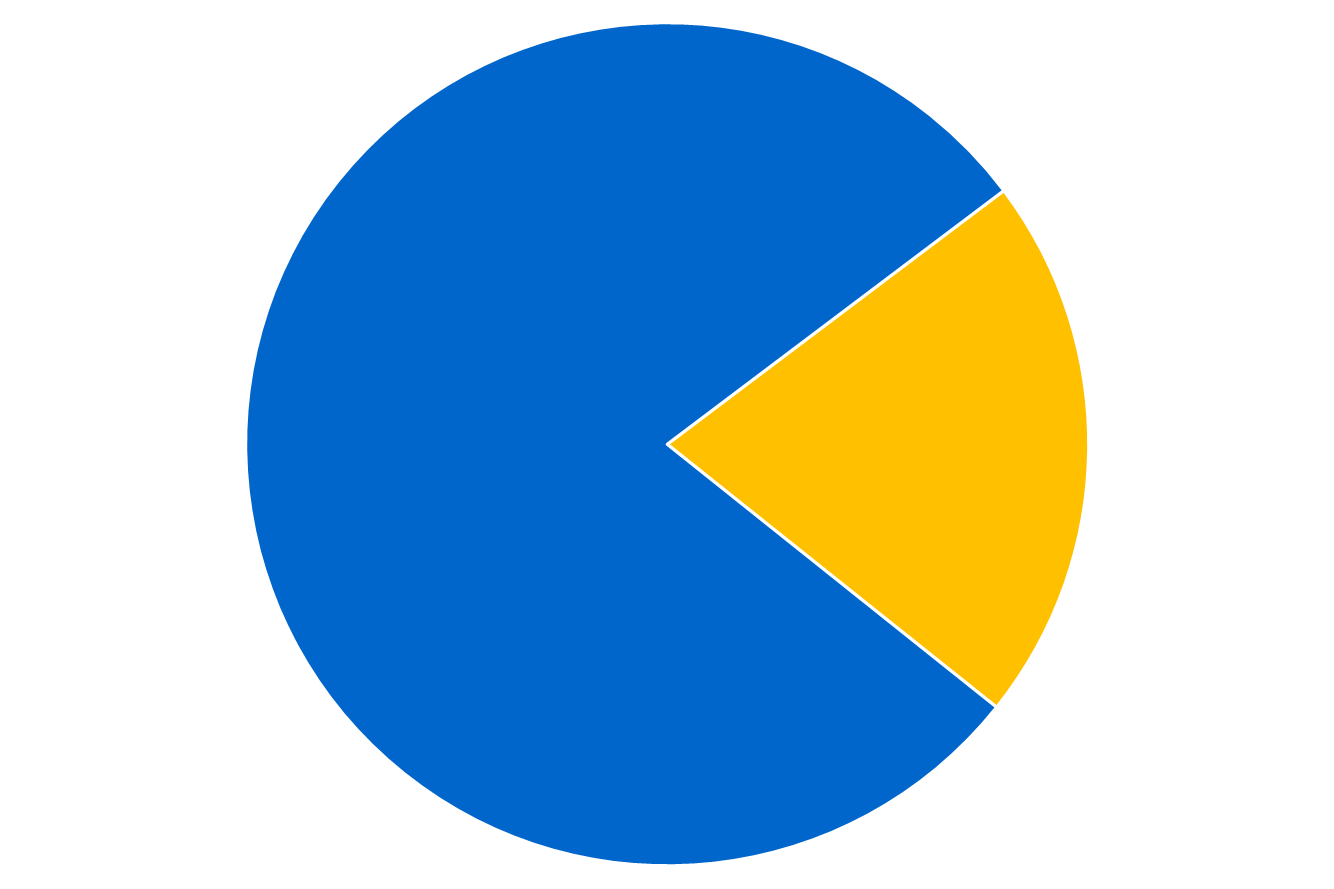 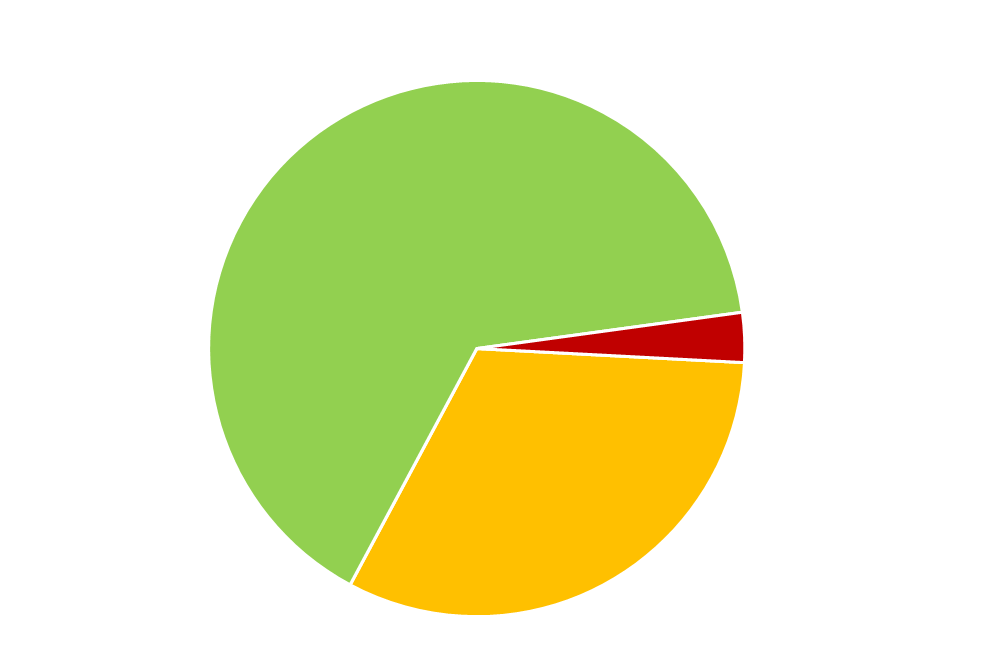 Hipertensão Resistente
Hipertensão Resistente
Controlada
65%
Hipertensão Resistente
 21%
Hipertensão Refratária
 3%
Hipertensão Resistente
Não Controlada
32%
Dudenbostel T. Hypertension 2016; 67:1085-92
HIPERTENSÃO RESISTENTE
E RISCO CARDIOVASCULAR
18,1
13,2
9,1
Eventos para cada 1000 pac/ano
6,4
Estudo observacional Prospectivo de 1911 pacientes seguidos por  aproximadamente 4 anos.
Eventos = Doença arterial coronária e acidente vascular cerebral
Tsioufis C, Kasiakogias A, et al. J Hypertens 2014
FISIOPATOLOGIA
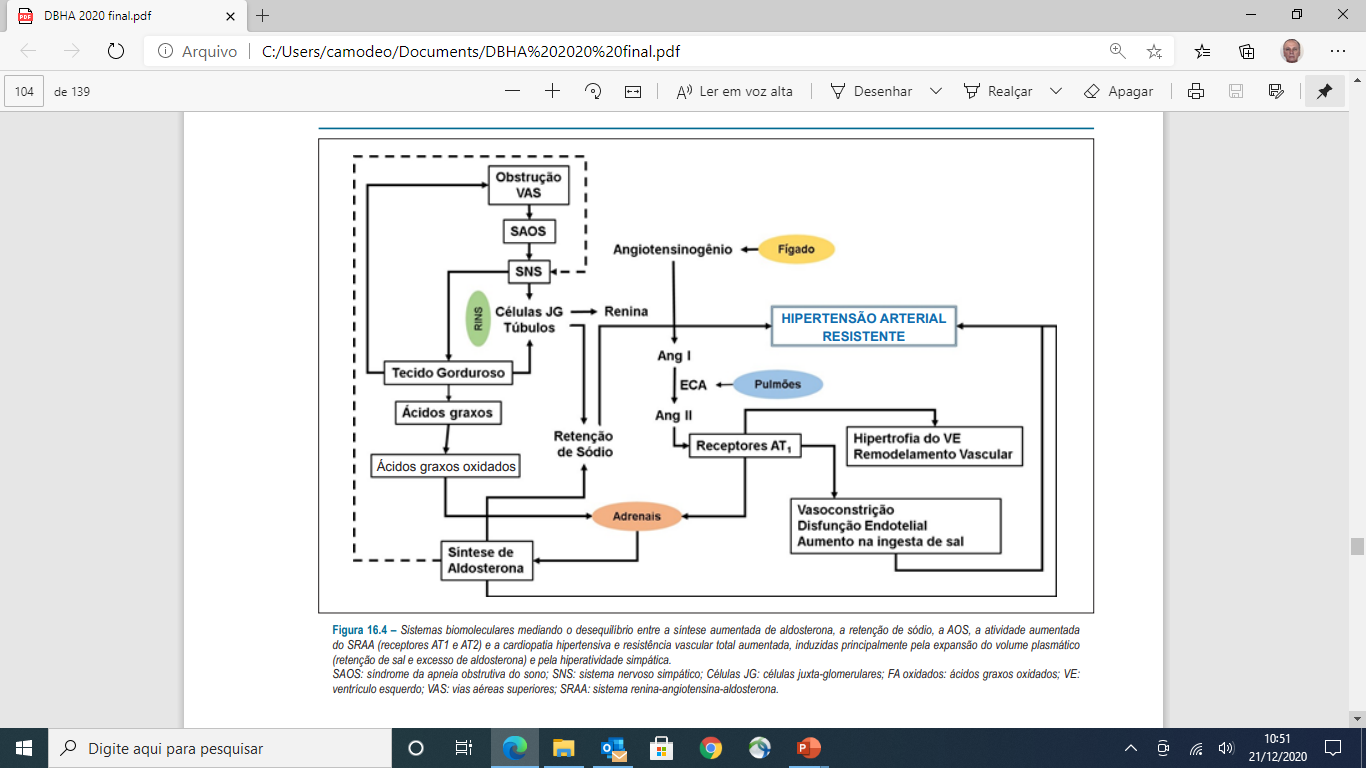 Barroso WKS, Rodrigues CIS, Bortolotto LA, Mota-Gomes MA, Brandão AA, 
Feitosa ADM, et al. Diretrizes Brasileiras de Hipertensão Arterial – 2020. 
Arq. Bras. Cardiol. 2021;116(3):516-658.
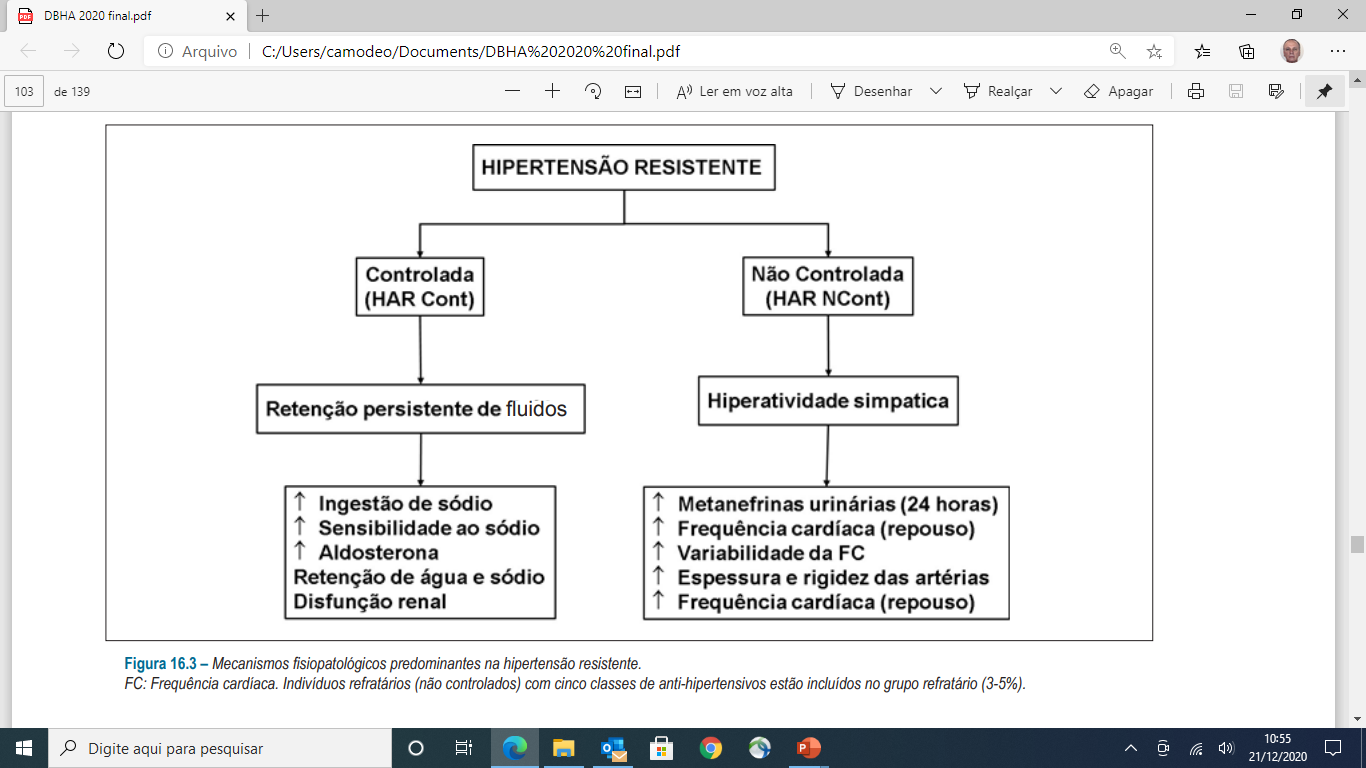 Barroso WKS, Rodrigues CIS, Bortolotto LA, Mota-Gomes MA, Brandão AA, 
Feitosa ADM, et al. Diretrizes Brasileiras de Hipertensão Arterial – 2020. 
Arq. Bras. Cardiol. 2021;116(3):516-658.
MECANISMO FISIOPATOLÓGICOS
PRINCIPAIS
Secreção inapropriada
de aldosterona
SRAA
Excesso de
 volume
Disfunção 
endotelial
HAR
Hiperatividade
simpática
Resistência 
a insulina
Fatores
 genéticos
Barroso WKS, Rodrigues CIS, Bortolotto LA, Mota-Gomes MA, Brandão AA, 
Feitosa ADM, et al. Diretrizes Brasileiras de Hipertensão Arterial – 2020. 
Arq. Bras. Cardiol. 2021;116(3):516-658.
SAL
Hipertensão
Sistodiastólica 
Resistente
Hipertensão
Sistólica Isolada
Resistente
SAL
Barroso WKS, Rodrigues CIS, Bortolotto LA, Mota-Gomes MA, Brandão AA, 
Feitosa ADM, et al. Diretrizes Brasileiras de Hipertensão Arterial – 2020. 
Arq. Bras. Cardiol. 2021;116(3):516-658.
EFEITO DA RESTRIÇÃO DE SAL
NO TRATAMENTO DA HIPERTENSÃO ARTERIAL RESISTENTE
Modificação da pressão arterial entre duas fases de tratamento cruzado (1 semana)
Pimenta E. Hypertension. 2009;54:475– 481.
INVESTIGAÇÃO DIAGNÓSTICA
FLUXOGRAMA
DA ABORDAGEM DA HAR
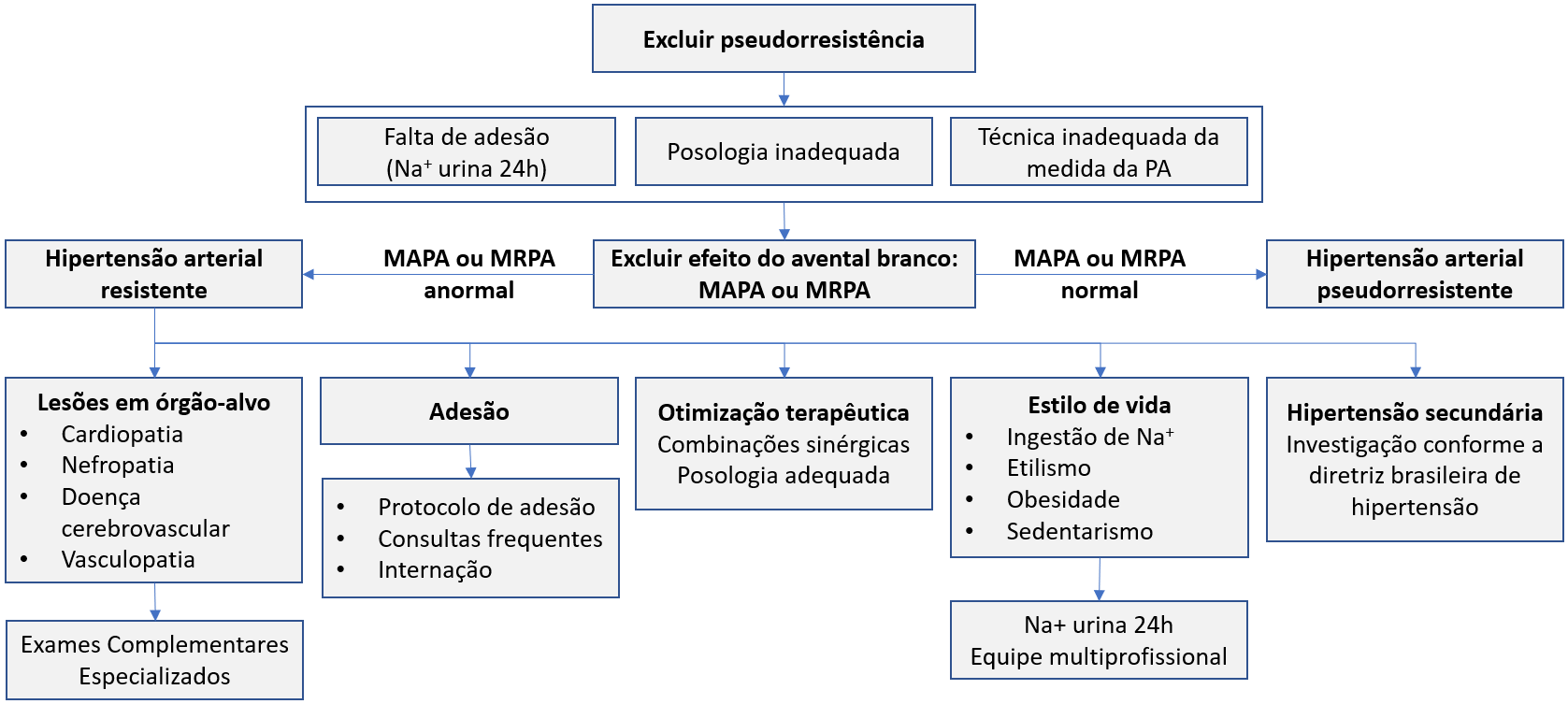 Posicionamento Brasileiro sobre Hipertensão Arterial Resistente – 2020. Arq Bras Cardiol. 2020; 114(3):576-596
HIPERTENSÃO RESISTENTE
CARACTERÍSTICAS CLÍNICAS E CONDIÇÕES ASSOCIADAS
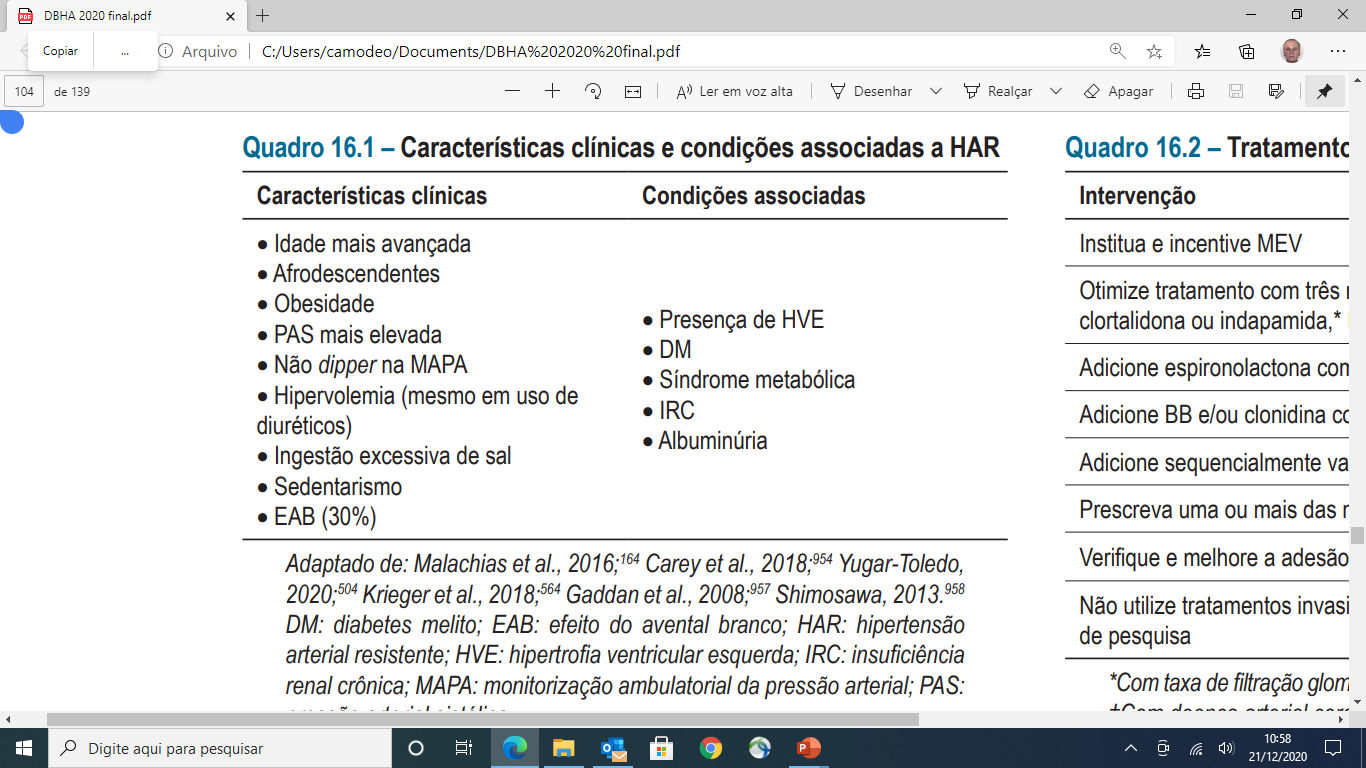 Barroso WKS, Rodrigues CIS, Bortolotto LA, Mota-Gomes MA, Brandão AA, 
Feitosa ADM, et al. Diretrizes Brasileiras de Hipertensão Arterial – 2020. 
Arq. Bras. Cardiol. 2021;116(3):516-658.
INVESTIGAÇÃO
DAS CAUSAS DE HAR (1)
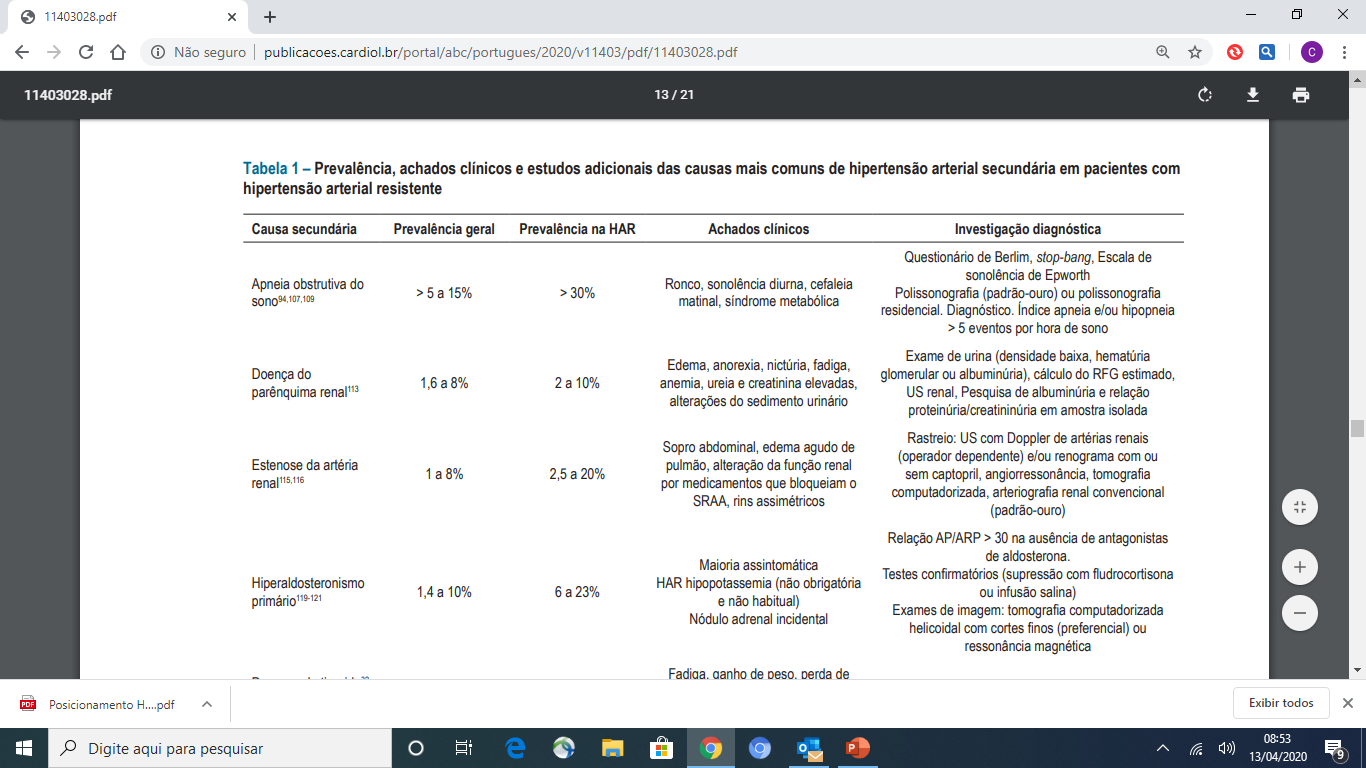 Posicionamento Brasileiro sobre Hipertensão Arterial Resistente – 2020. Arq Bras Cardiol. 2020; 114(3):576-596
FORMAS SECUNDÁRIAS
DE HIPERTENSÃO RESISTENTE (%)
N=125
* Definida por um IAH≥15 eventos/h de sono
Pedrosa RP, Drager LF, Gonzaga CC, et al. Obstructive sleep apnea: the most common secondary cause of hypertension associated with resistant hypertension. Hypertension. 2011;58(5):811-817.
CLASSIFICAÇÃO DE HIPERTENSOS
EM 4 SUBGRUPOS DE ACORDO COM A PA DE CONSULTÓRIO E MAPA
9%
Hipertensão do 
Avental Branco
Hipertensão 
Verdadeira
28%
140 x 90 
Consultório
Normotensão do 
Avental Branco
(HA Mascarada)
51%
12%
Normotensão 
Verdadeira
135 x 85 
MAPA
Arq Bras Cardiol 2011; 97(3 supl.3): 1-24
HIPERTENSÃO REFRATÁRIA
CARACTERÍSTICAS
Idade avançada
Hipertensão grave
Obesidade
Diabetes
Doença renal crônica
Afrodescendentes
Mulheres
HVE
Calhoun et al. Hypertension 2008 (on line)
INVESTIGAÇÃO
DAS CAUSAS DE HAR (2)
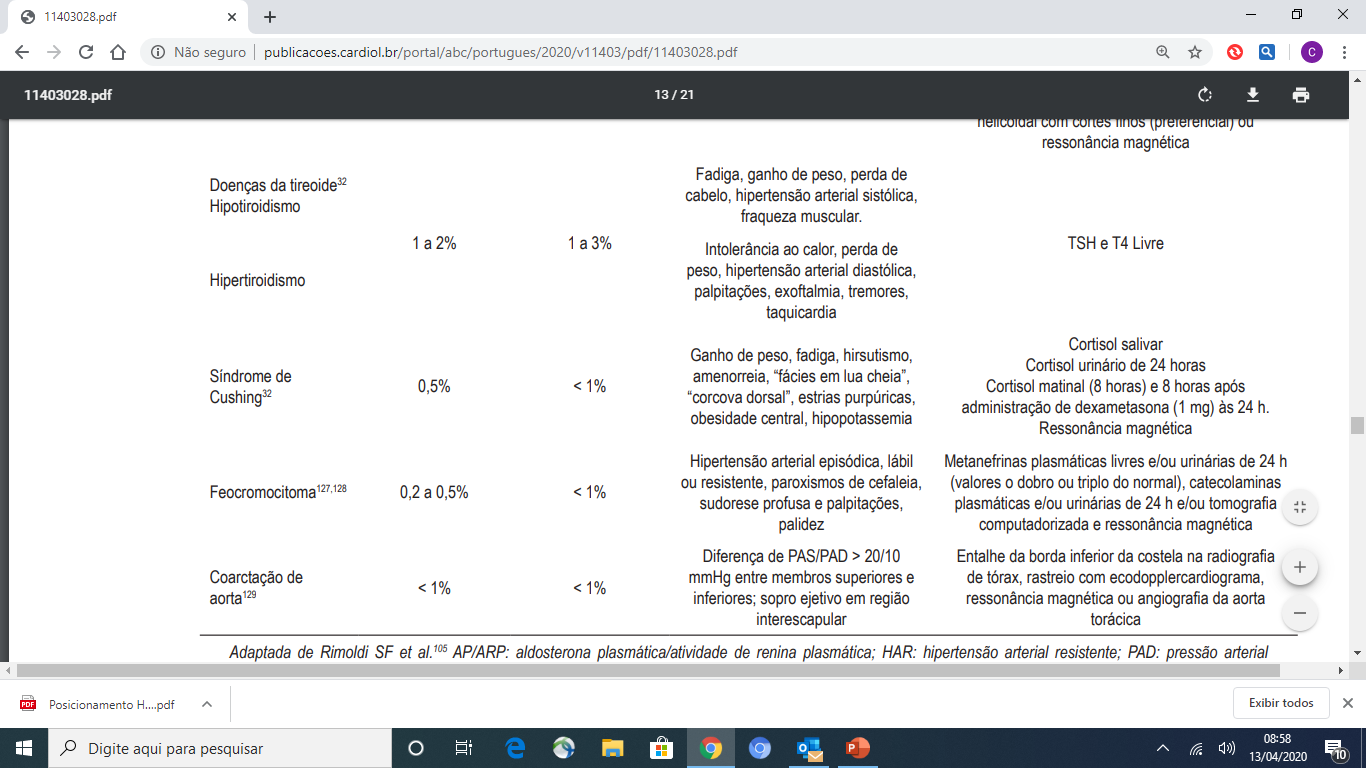 Posicionamento Brasileiro sobre Hipertensão Arterial Resistente – 2020. Arq Bras Cardiol. 2020; 114(3):576-596
TRATAMENTO
TRATAMENTO
DA HIPERTENSÃO ARTERIAL RESISTENTE
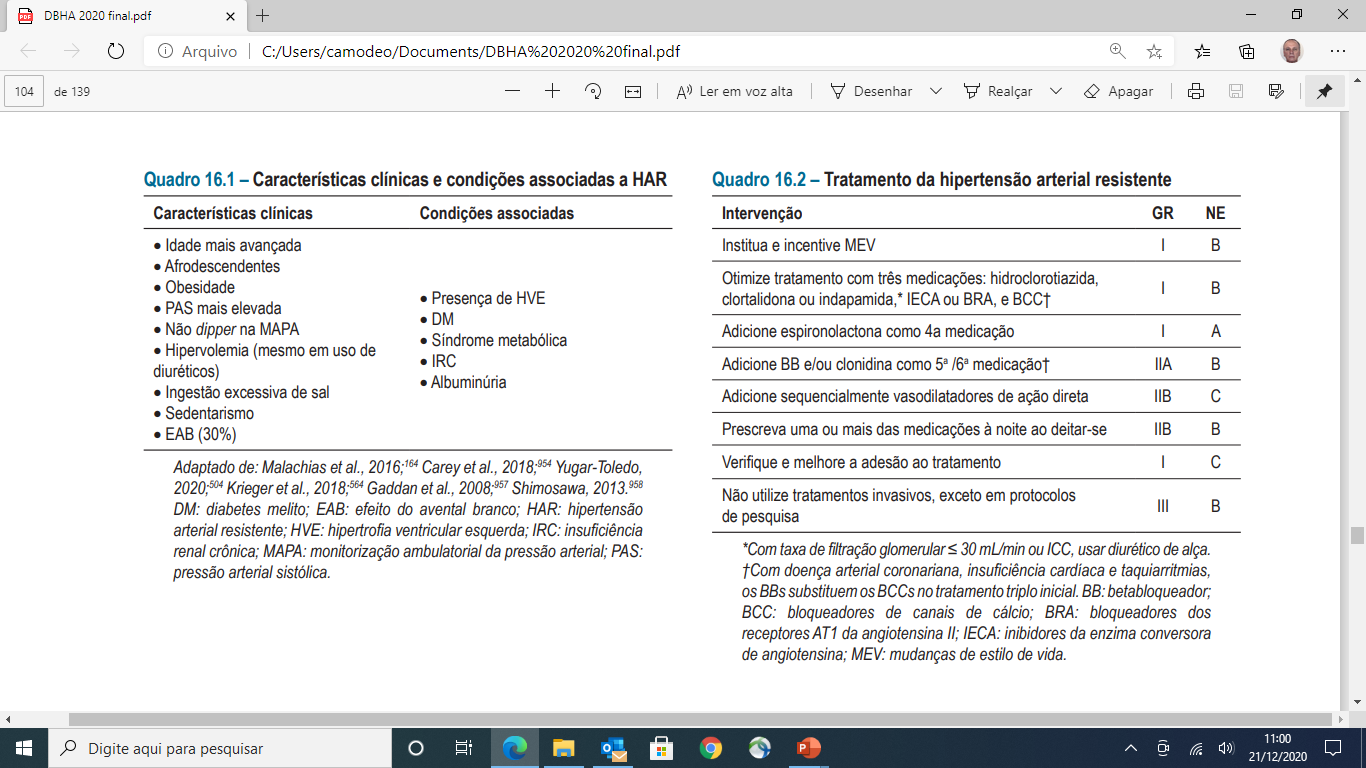 Barroso WKS, Rodrigues CIS, Bortolotto LA, Mota-Gomes MA, Brandão AA, 
Feitosa ADM, et al. Diretrizes Brasileiras de Hipertensão Arterial – 2020. 
Arq. Bras. Cardiol. 2021;116(3):516-658.
TRATAMENTO NÃO MEDICAMENTOSO
DA HIPERTENSÃO ARTERIAL
VII Diretriz Bras de Hipertensão. Arq. Bras. Cardiol. vol.107 no.3 supl.3 São Paulo Sept. 2016
TRATAMENTO MEDICAMENTOSO
DA HIPERTENSÃO ARTERIAL RESISTENTE
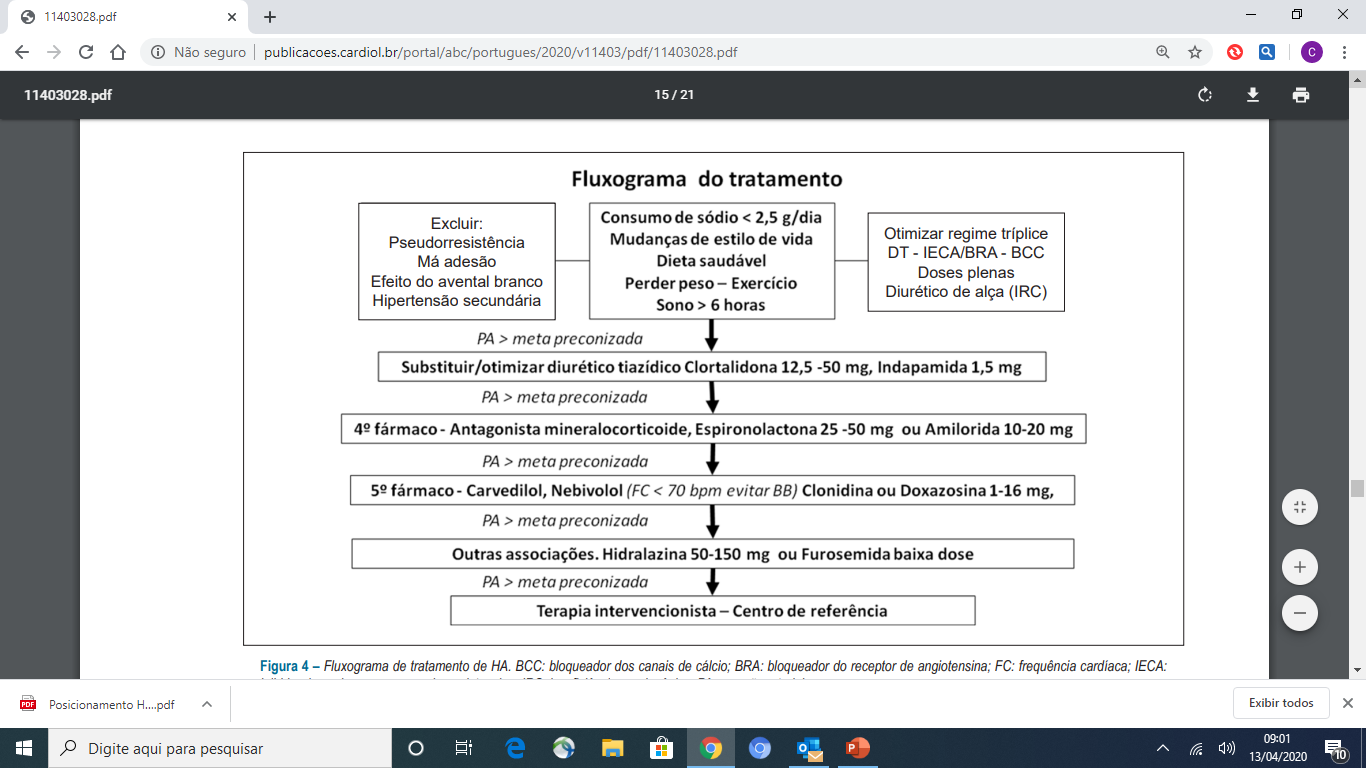 Posicionamento Brasileiro sobre Hipertensão Arterial Resistente – 2020. Arq Bras Cardiol. 2020; 114(3):576-596
TRATAMENTO MEDICAMENTOSO
DA HIPERTENSÃO RESISTENTE
Otimizar o tratamento com 3 fármacos: Clortalidona, Bloqueador do SRAA (IECA ou BRA) e Antagonista dos canais de cálcio.

Adicionar espironolactona como quarta medicação.

Utilizar sequencialmente simpatolíticos de ação central e vasodilatadores diretos.

Na dependência da curva pressórica (MAPA) pensar em cronoterapia.

SEMPRE avalie a aderência ao tratamento medicamentoso e estilo de vida.
VII Diretriz Bras de Hipertensão. Arq. Bras. Cardiol. vol.107 no.3 supl.3 São Paulo Sept. 2016
PREVALÊNCIA DE HIPERALDOSTERONISMO
PRIMÁRIO X NÍVEIS PRESSÓRICOS
%
* de acordo com VI Joint
Mosso L et al. Hypertension 2003;42:161.
PREVALÊNCIA DE HIPERALDOSTERONISMO
PRIMÁRIO EM PACIENTES COM HA REFRATÁRIA
%
1. Gallay BJ, et al. Am J Kidney Dis. 2001. 2. Calhoun DA, et al. Hypertension. 2002.3. Eide IK, et al. J Hypertens. 2004. 4. Strauch B, et al. J Hum Hypertens. 2003.
EFEITO PRESSÓRICO DA ESPIRONOLACTONA
PRIMÁRIO EM PACIENTES COM HA REFRATÁRIA
Ouzan          Mahmud      Nishizaka      Chapman        Lane              mean
Pimenta E. Curr Hypertens Rep, 2007,9:353-359
PREVALÊNCIA DE HOSPITALIZAÇÃO
POR HIPERCALEMIA E MORTES ASSOCIADAS (ESTUDO “RALES”)
Potássio sérico no limite da normalidade

Taxa de filtração glomerular < 45 ml/min/1,73 m²

Agudização de insuficiência renal (doença concomitante ou medicamentos (AINH)
Juurlink DN et al NEJM 2004;35:543-51
QUANDO NADA FUNCIONA...


...NOVOS DISPOSITIVOS E TÉCNICAS PARA REDUÇÃO DA PRESSÃO ARTERIAL...
Barroso WKS, Rodrigues CIS, Bortolotto LA, Mota-Gomes MA, Brandão AA, 
Feitosa ADM, et al. Diretrizes Brasileiras de Hipertensão Arterial – 2020. 
Arq. Bras. Cardiol. 2021;116(3):516-658.
NOVOS DISPOSITIVOS
PARA REDUÇÃO DA PRESSÃO ARTERIAL
Desnervação Simpática Renal 
Terapia de Amplificação do Barorreceptor
Ablação do Seio Carotídeo
Anastomose Artério-Venosa Ilíaca
Estimulação Cerebral Profunda
Estimulação do Nervo Mediano
TODOS AINDA EXPERIMENTAIS
Barroso WKS, Rodrigues CIS, Bortolotto LA, Mota-Gomes MA, Brandão AA, 
Feitosa ADM, et al. Diretrizes Brasileiras de Hipertensão Arterial – 2020. 
Arq. Bras. Cardiol. 2021;116(3):516-658.
MENSAGENS PRINCIPAIS
MENSAGENS PRINCIPAIS
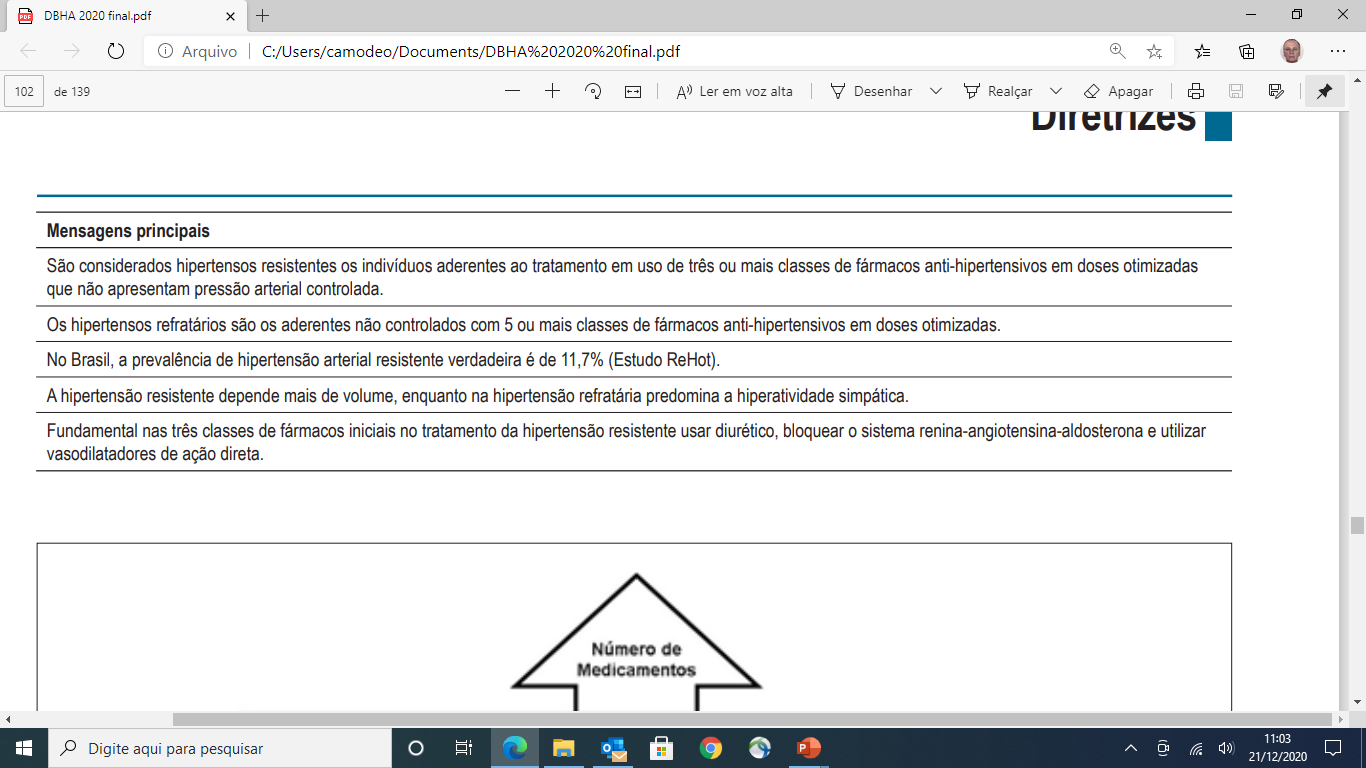 Barroso WKS, Rodrigues CIS, Bortolotto LA, Mota-Gomes MA, Brandão AA, 
Feitosa ADM, et al. Diretrizes Brasileiras de Hipertensão Arterial – 2020. 
Arq. Bras. Cardiol. 2021;116(3):516-658.
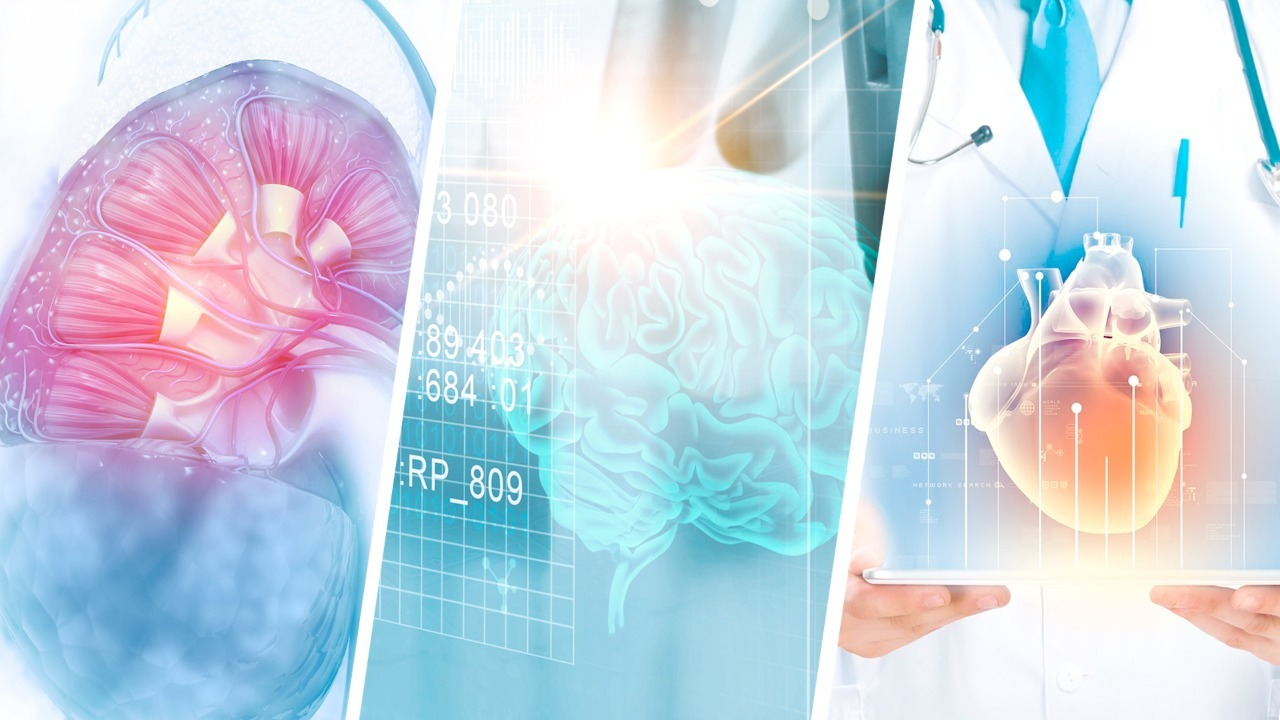 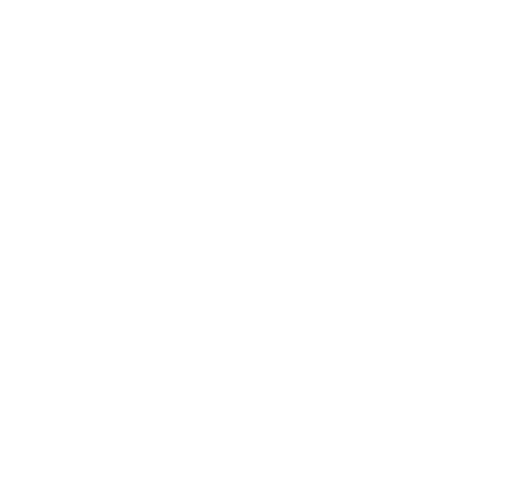 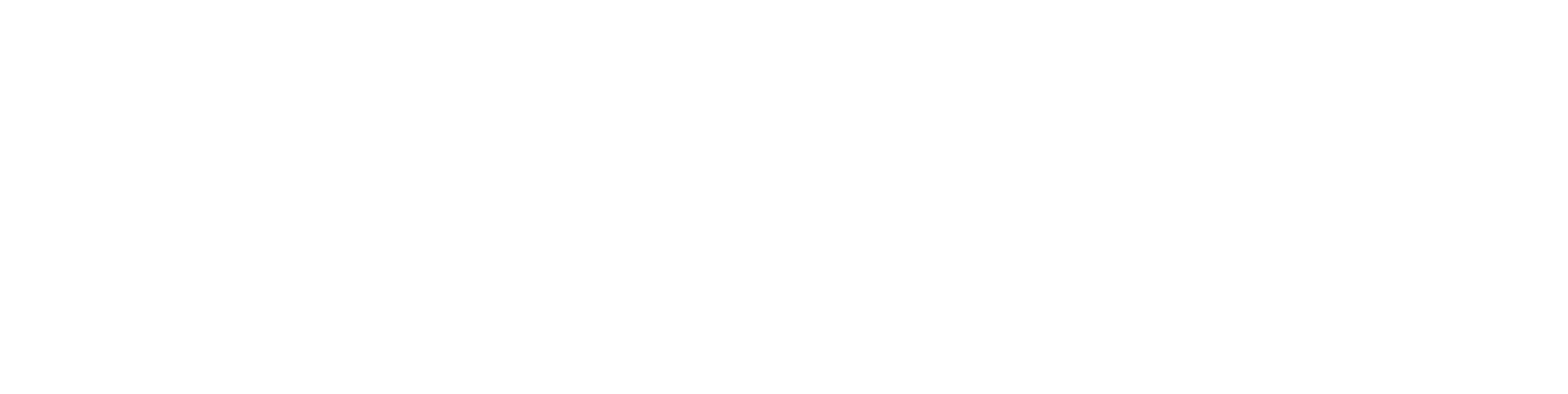 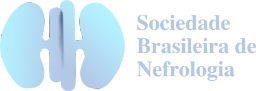 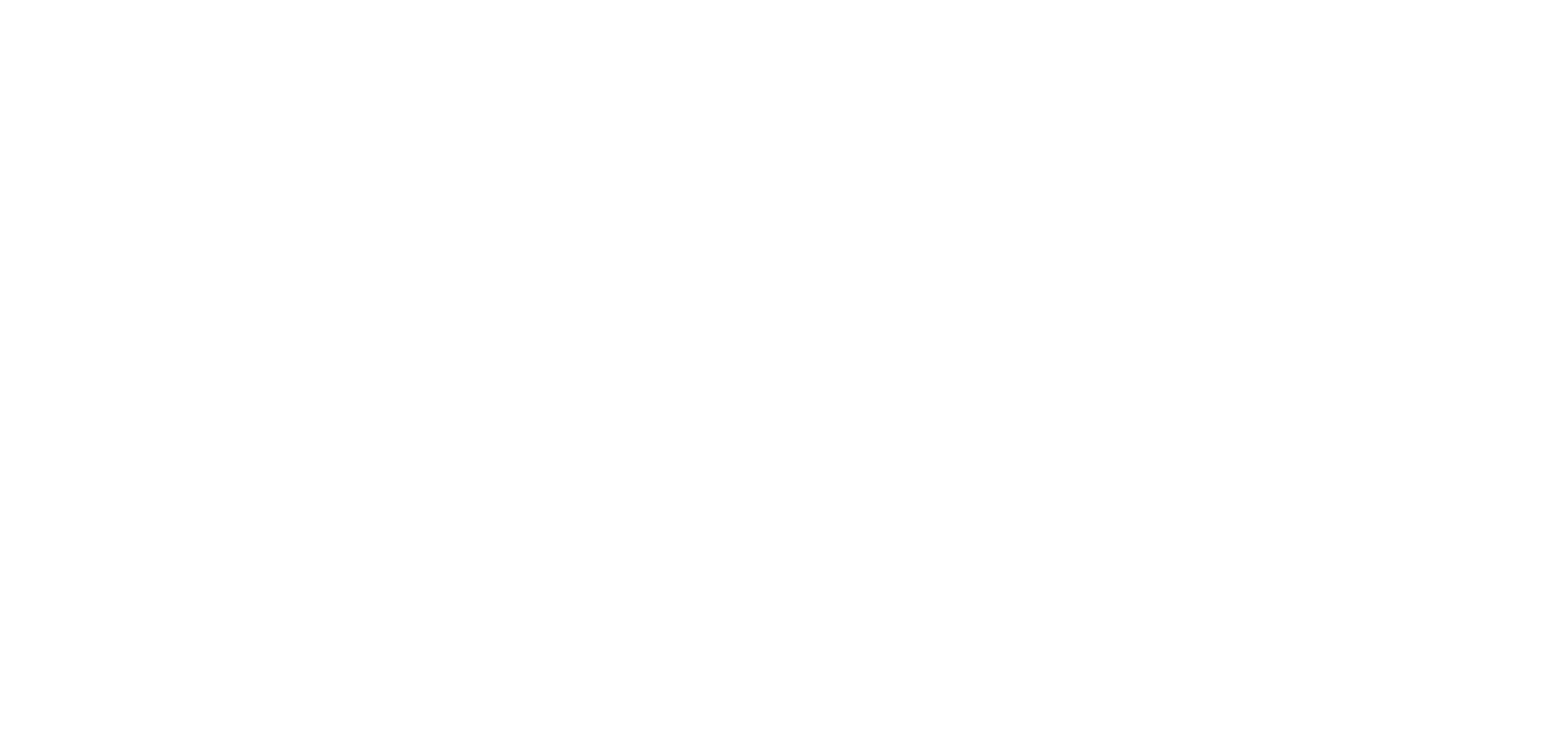 OBRIGADO
CONTATO 1

CONTATO 2

CONTATO 3
DESENVOLVIDO POR VALUAR PRÓ_MARKETINGwww.valuar.com.br
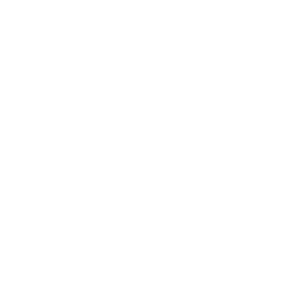